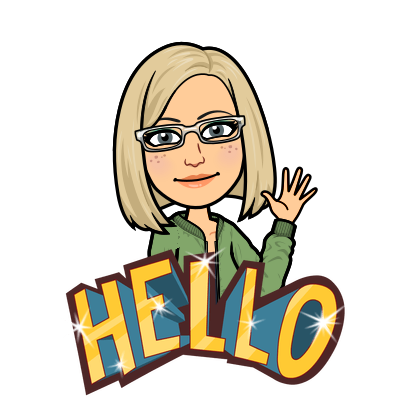 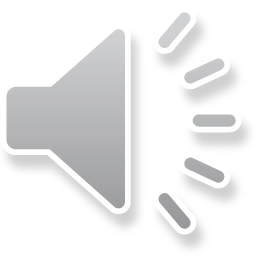 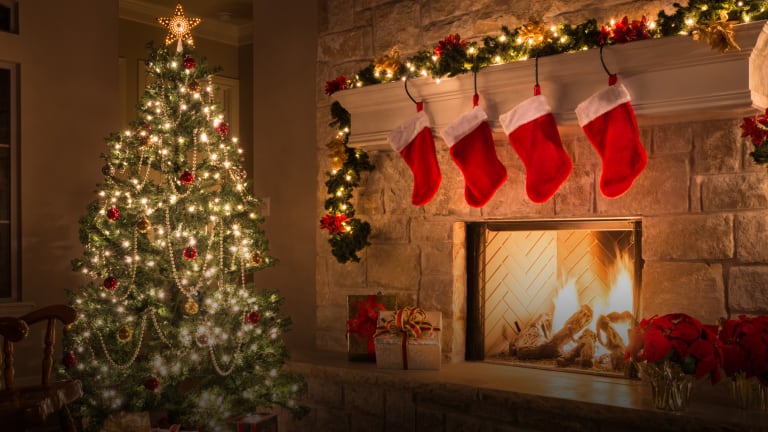 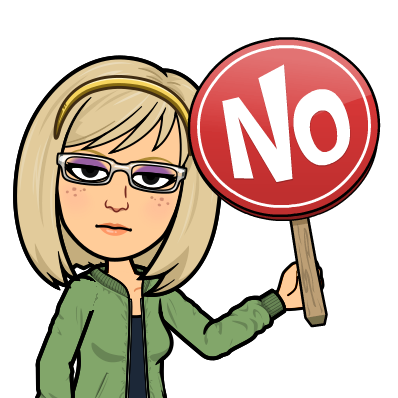 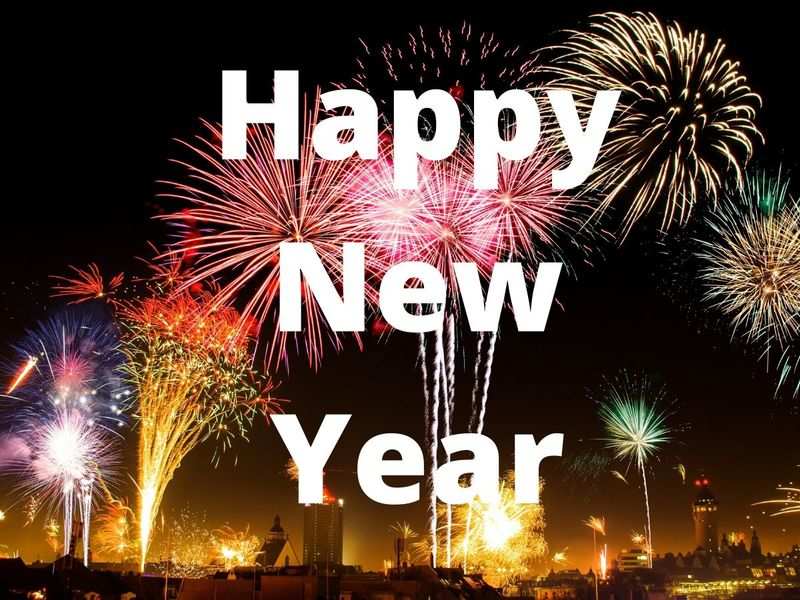 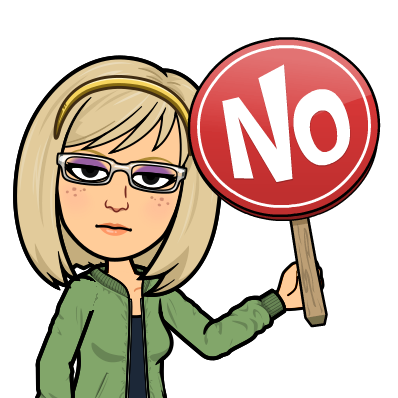 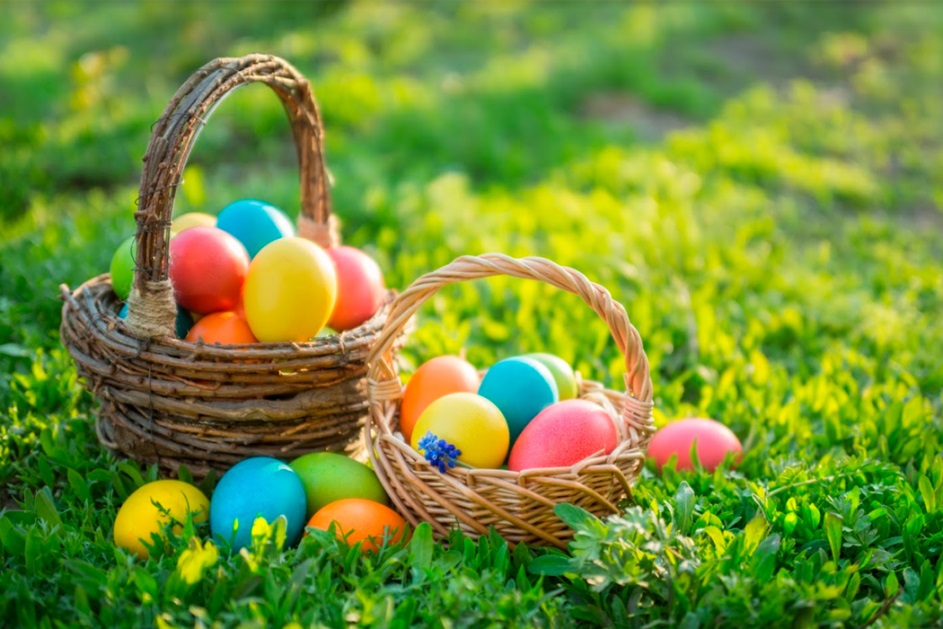 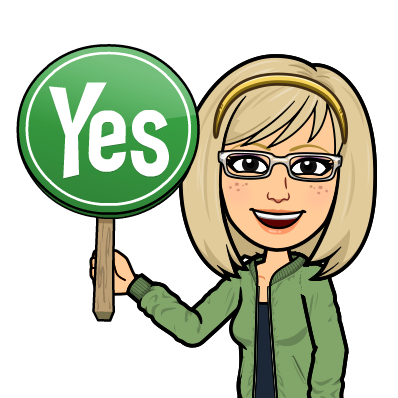 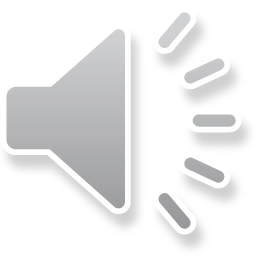 THE EASTER EGG HUNT
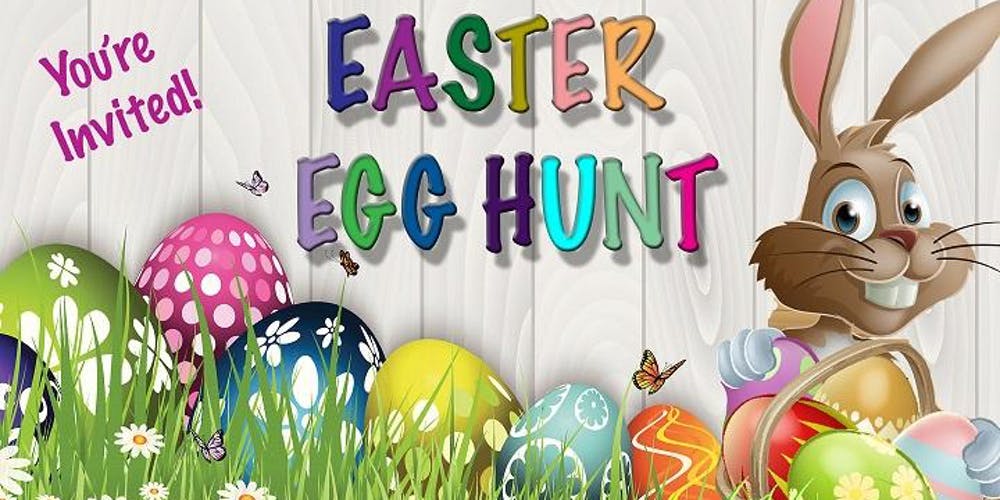 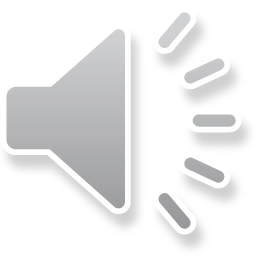 the dog
THE EASTER BUNNY
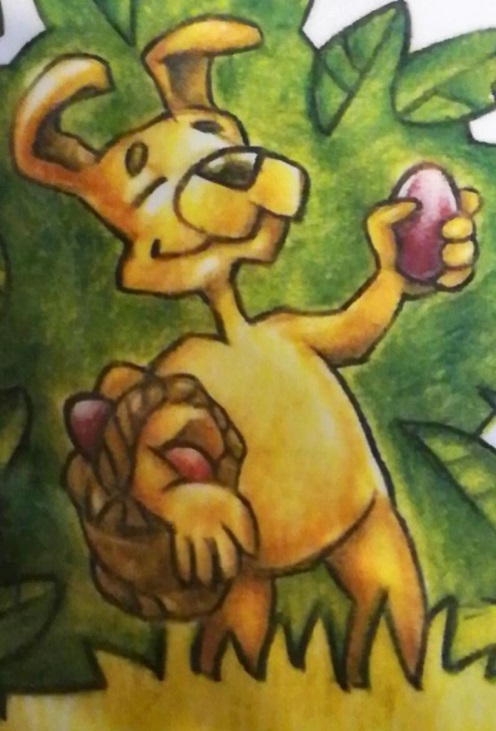 the cat
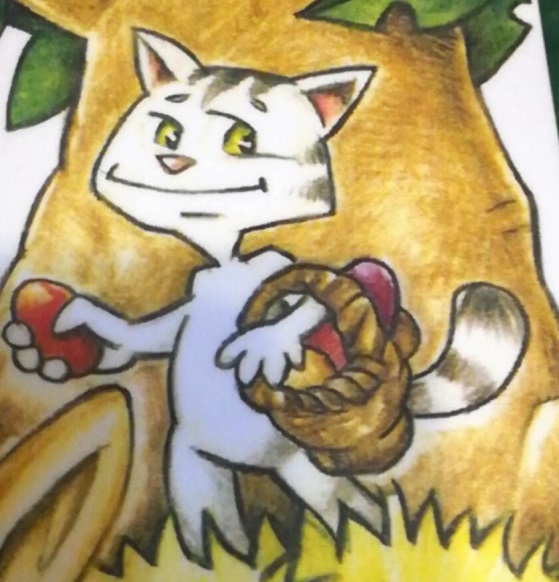 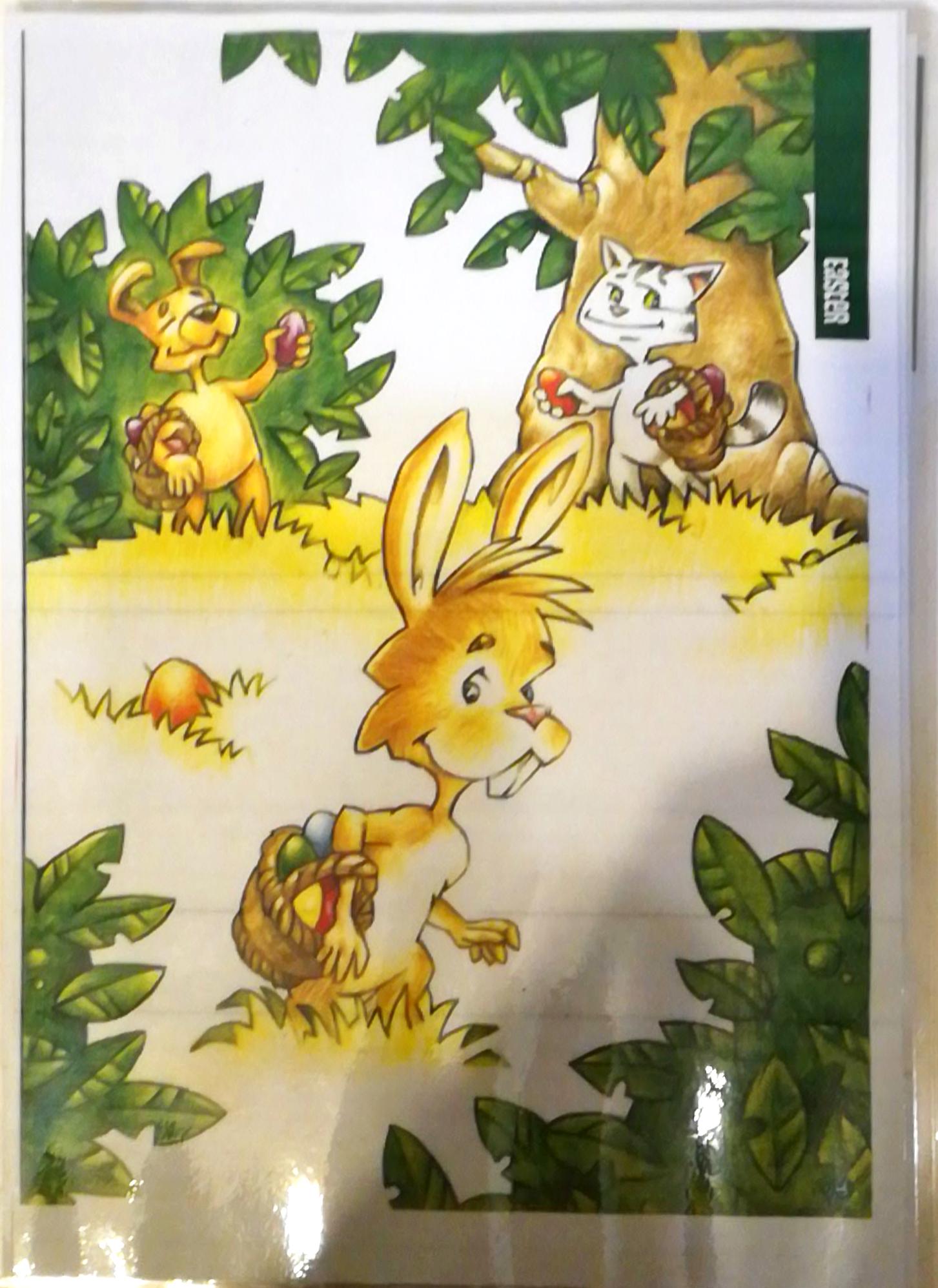 HIS FRIENDS:
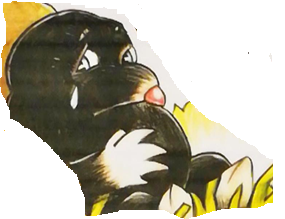 Mole
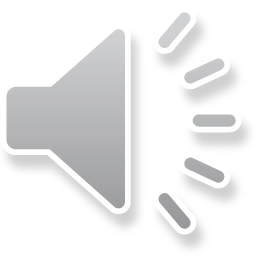 THE MOST BEAUTIFUL EASTER EGG
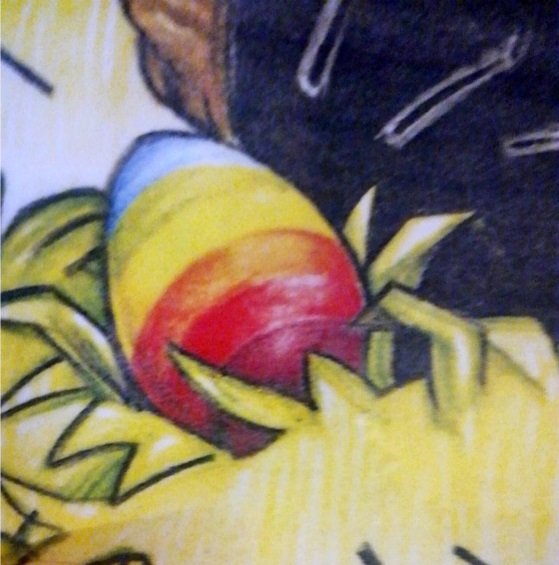 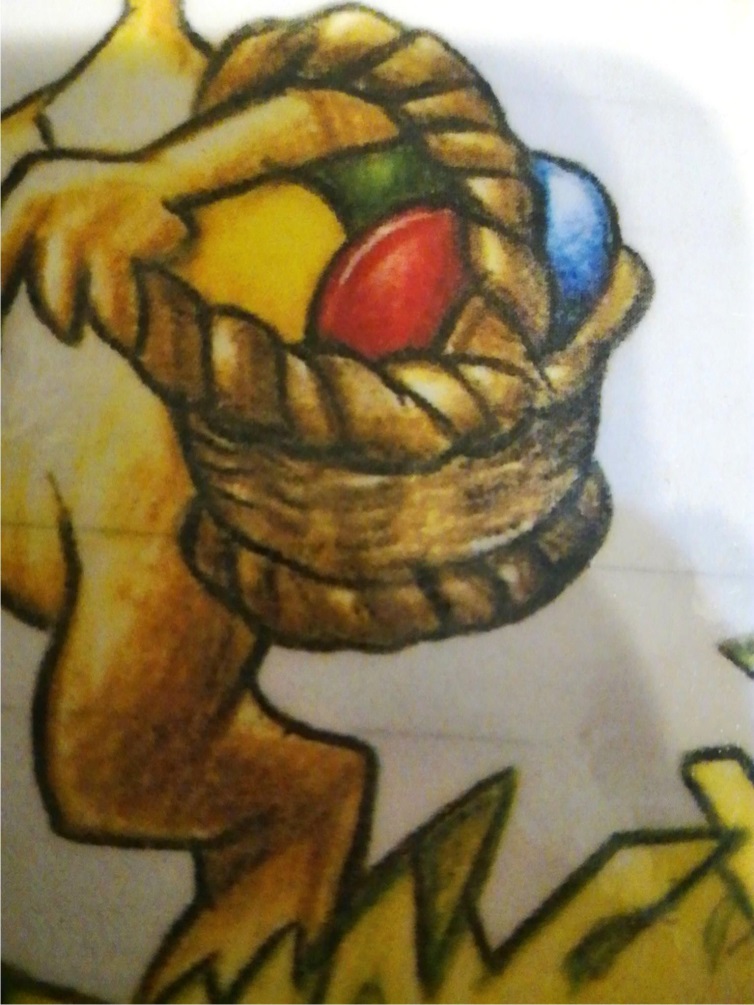 THE BASKET
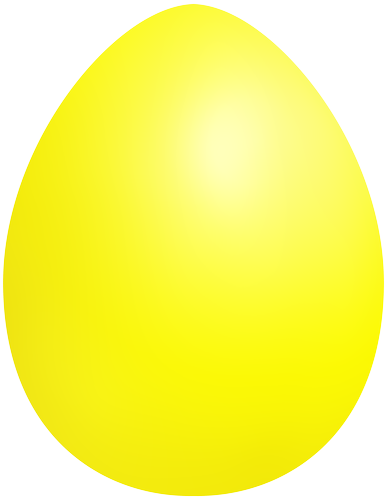 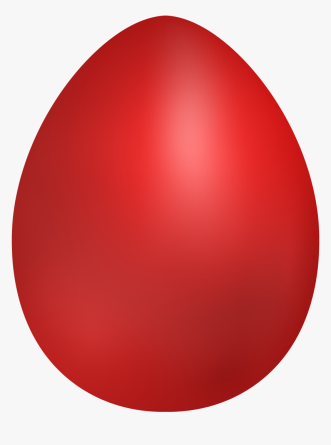 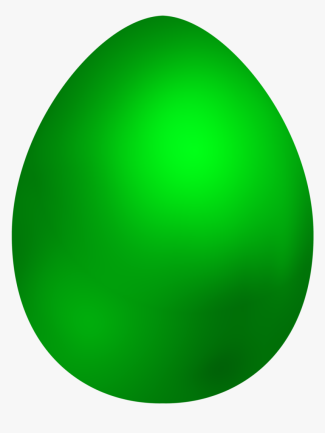 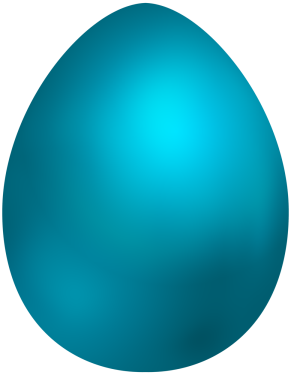 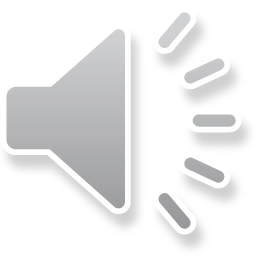 EASTER EGGS
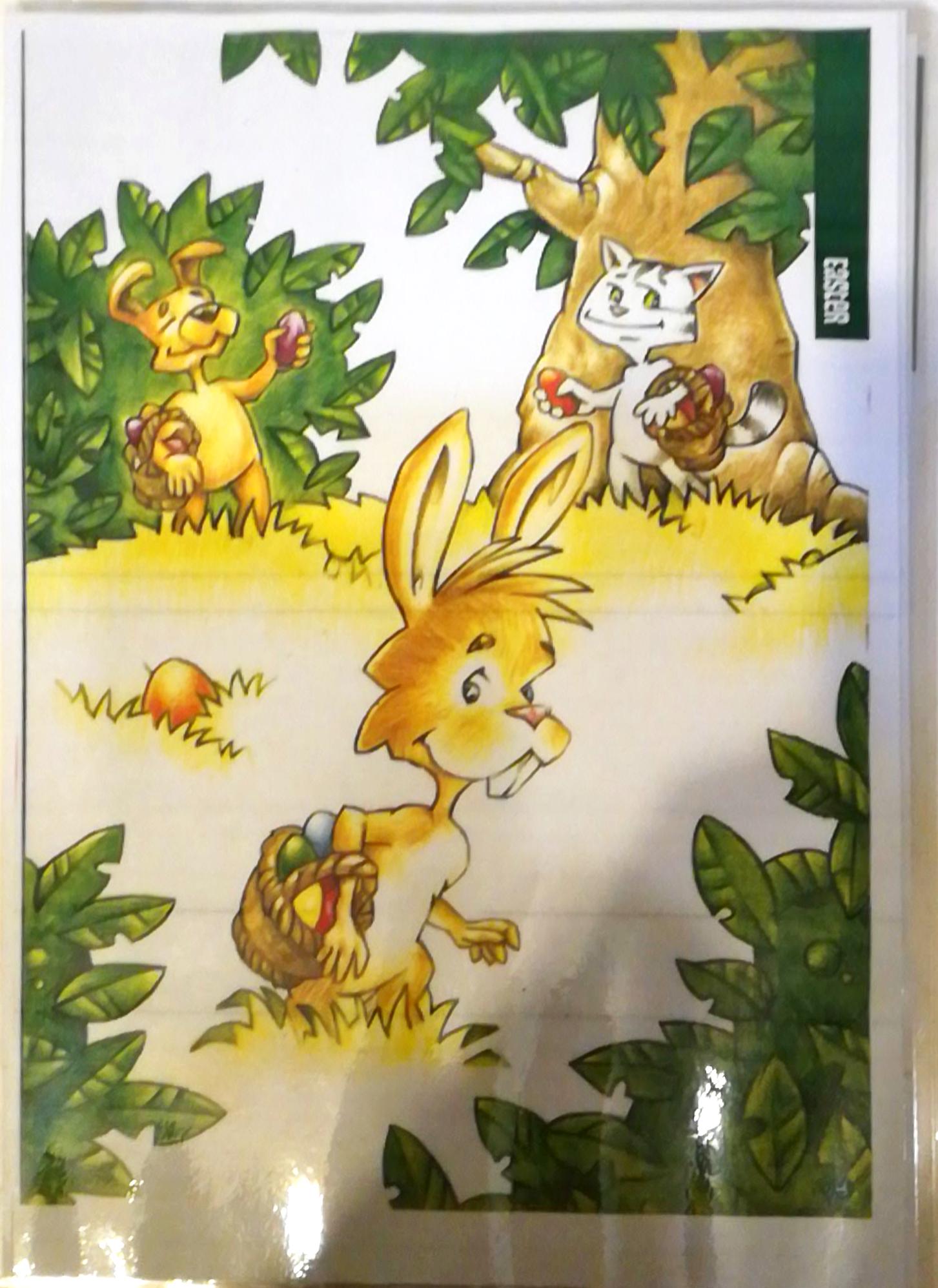 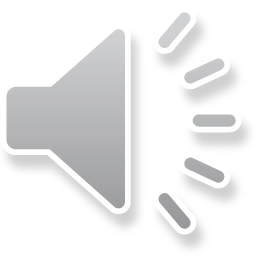 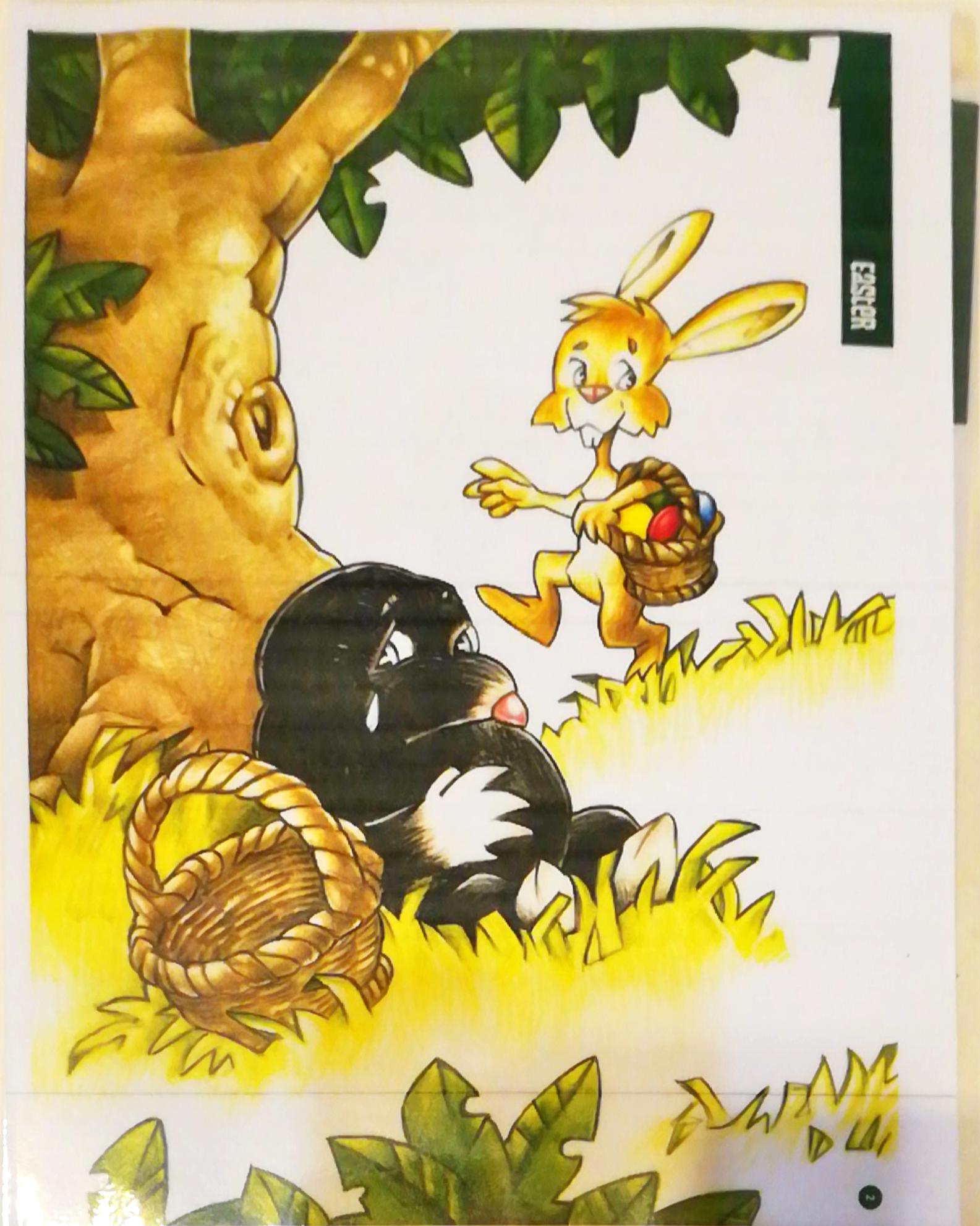 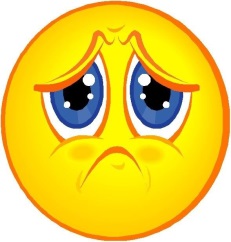 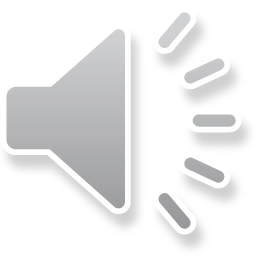 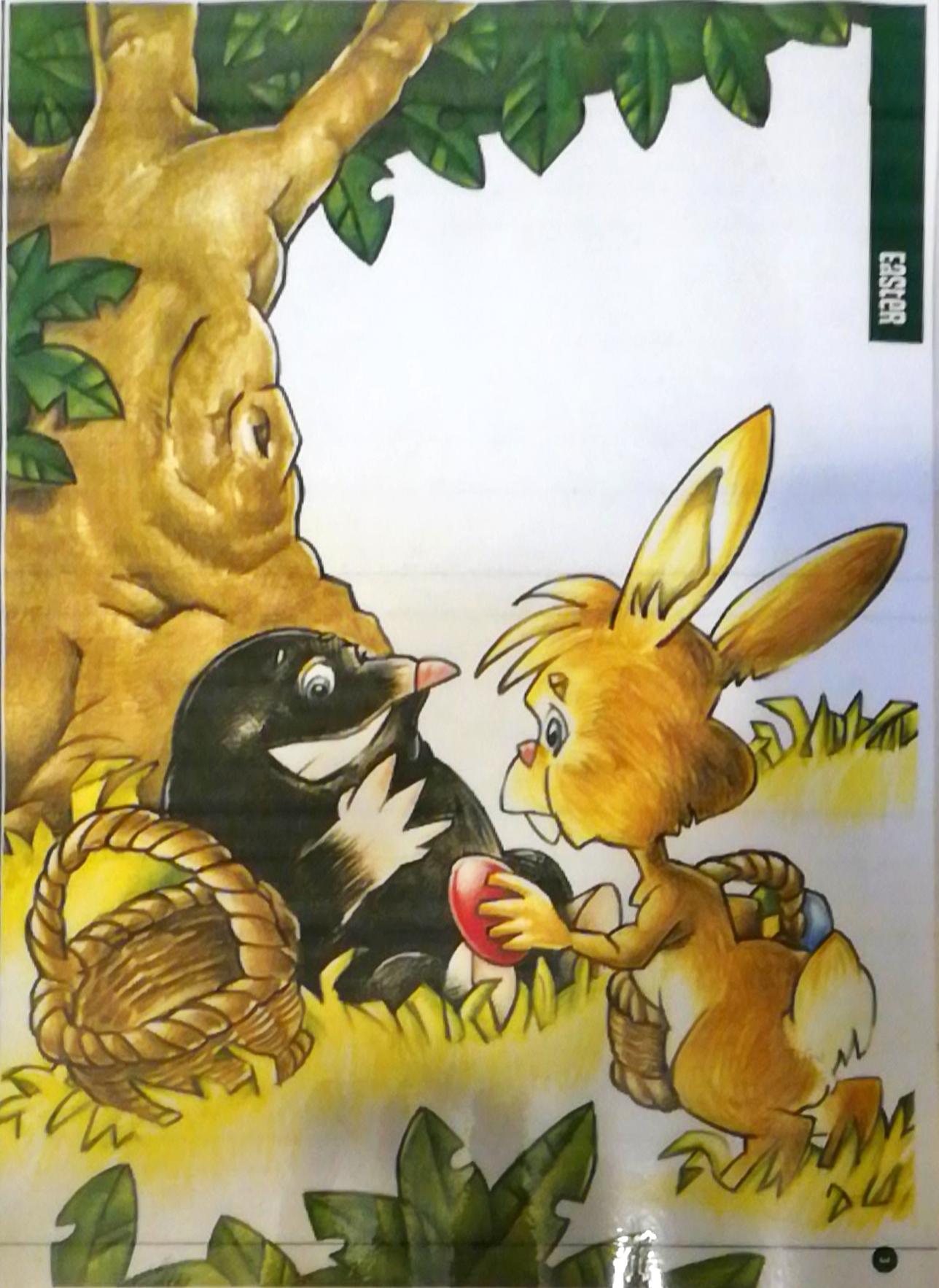 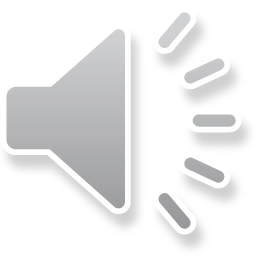 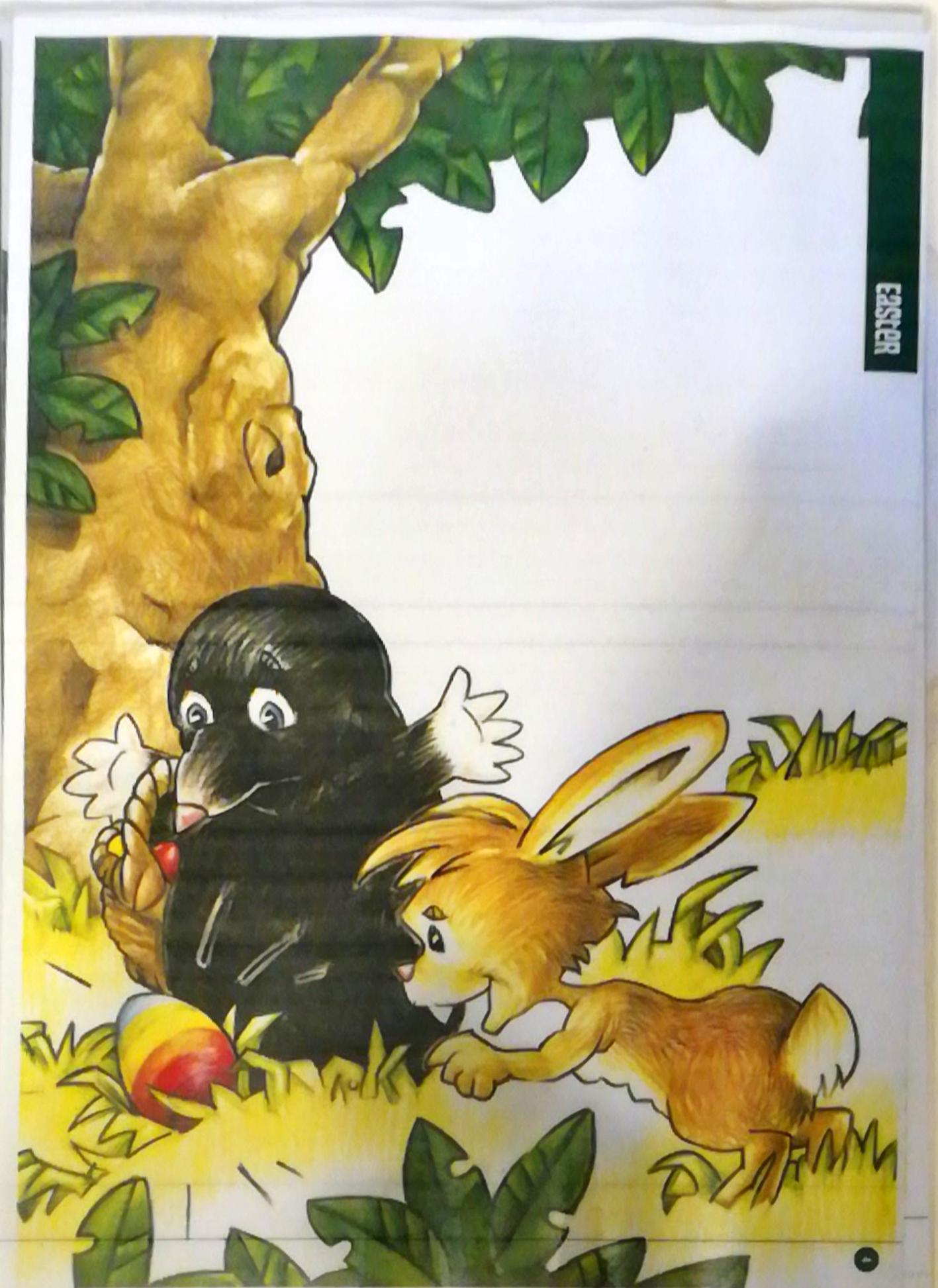 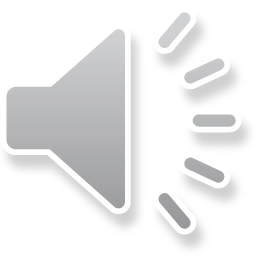 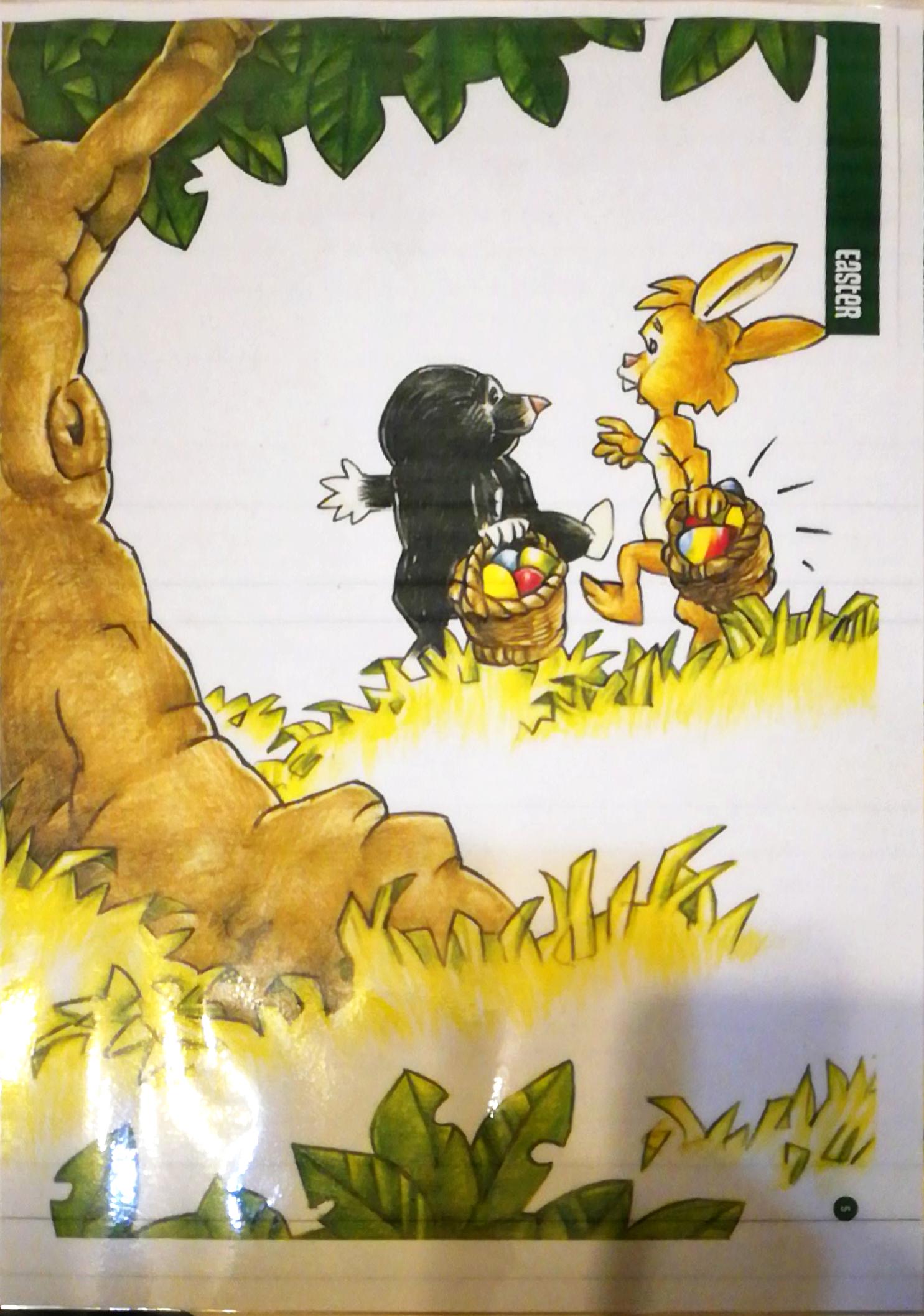 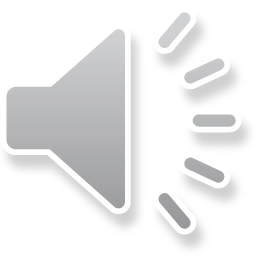 Sedaj pa poslušaj pesmico THE EASTER BUNNY BOP in zraven
zapleši ter zapoj:
https://www.youtube.com/watch?v=D7z-aJqTw1U
Za pomoč sta ti v počasnem posnetku zaplesali Brina in Zala:
https://youtu.be/HjtWJ_Wm7vQ
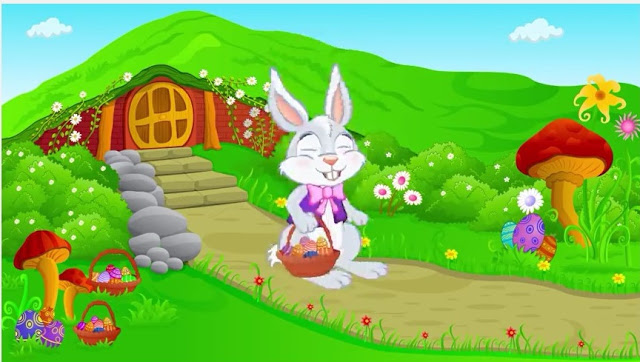 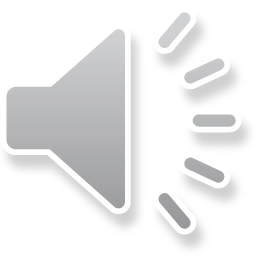 Dejavnosti po želji
Lahko se igraš Easter egg hunt (iskanje jajčk). 
Jajčka (čokoladna, prava, plastična, iz papirja…) naj ti nekdo skrije.
Ti jih poiščeš tako, da te tisti, ki ti jih je skril usmerja s cold (mrzlo) – 
če si daleč od jajčk in hot (vroče) – če si blizu jajčk.
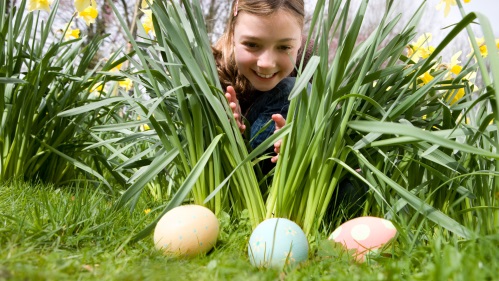 Lahko izdelaš svojega Easter bunny origami.
Uporabi papir, ki ga imate doma.
Navodila:
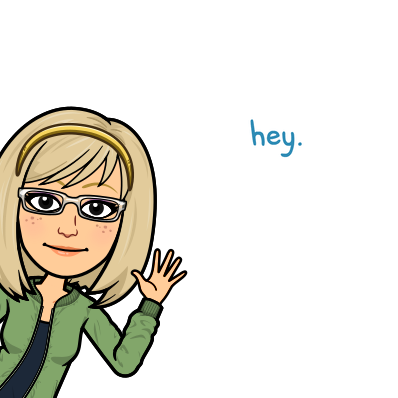 BYE,
BYE.
https://www.youtube.com/watch?v=RiTc5Sdd95I
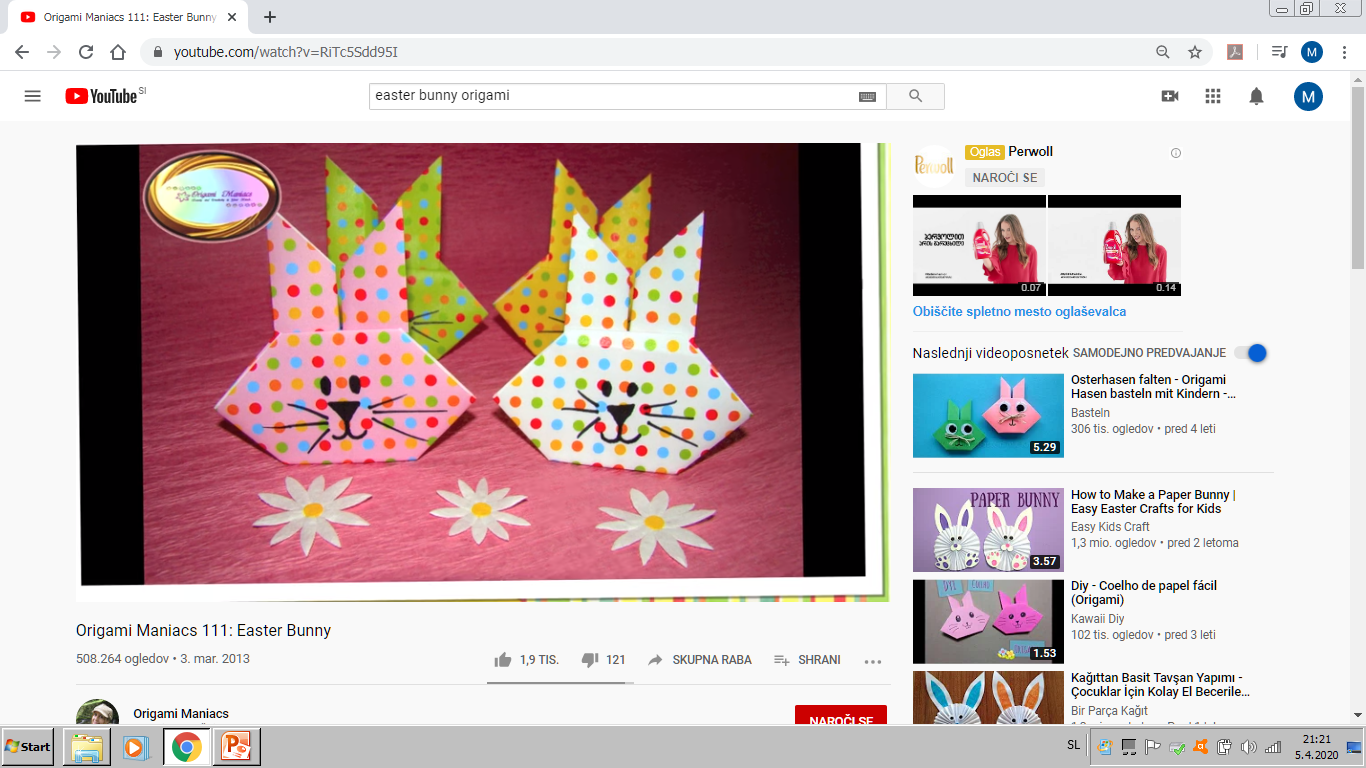